CHỦ ĐỀ 3
Phép cộng, phép trừ trong phạm vi 10
BÀI 12: Bảng cộng, trừ trong phạm vi 10 (Tiết 3)
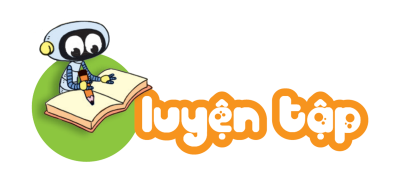 1. Số ?
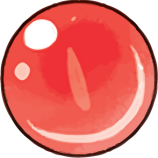 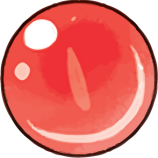 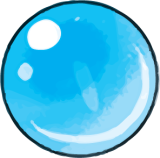 a)
4 + 3 =
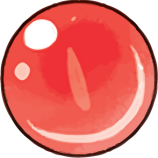 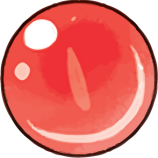 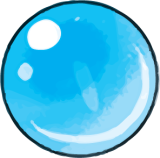 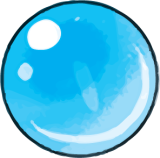 3 + 4 =
?
?
?
?
7
4
7
3
7 - 3 =
7 - 4 =
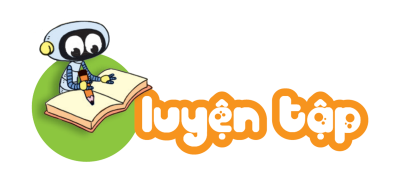 1. Số ?
b)
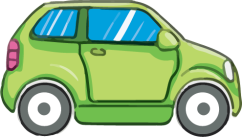 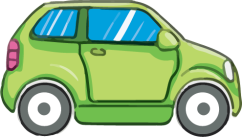 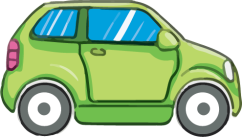 +
=
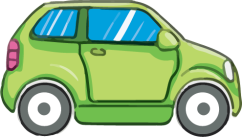 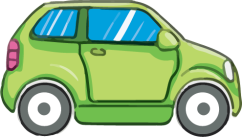 +
=
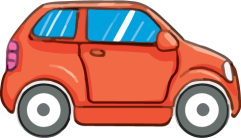 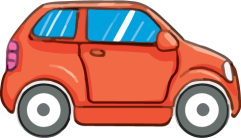 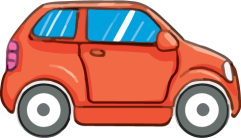 3
8
?
?
?
?
?
?
?
?
8
8
5
8
5
5
3
3
3
5
-
=
-
=
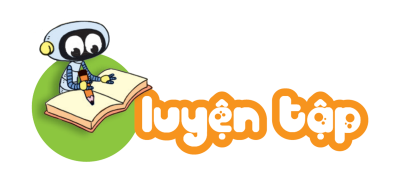 2. Số ?
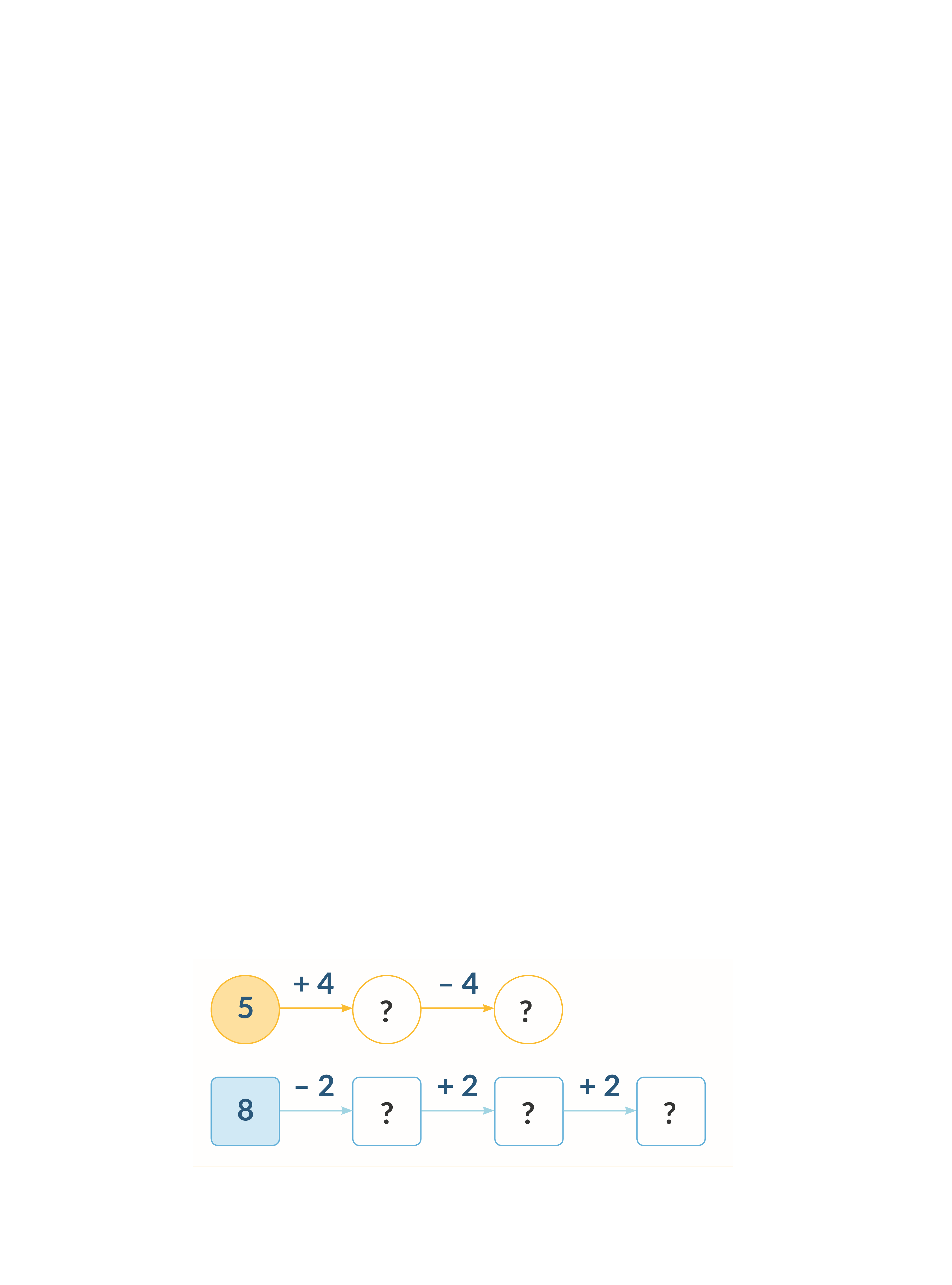 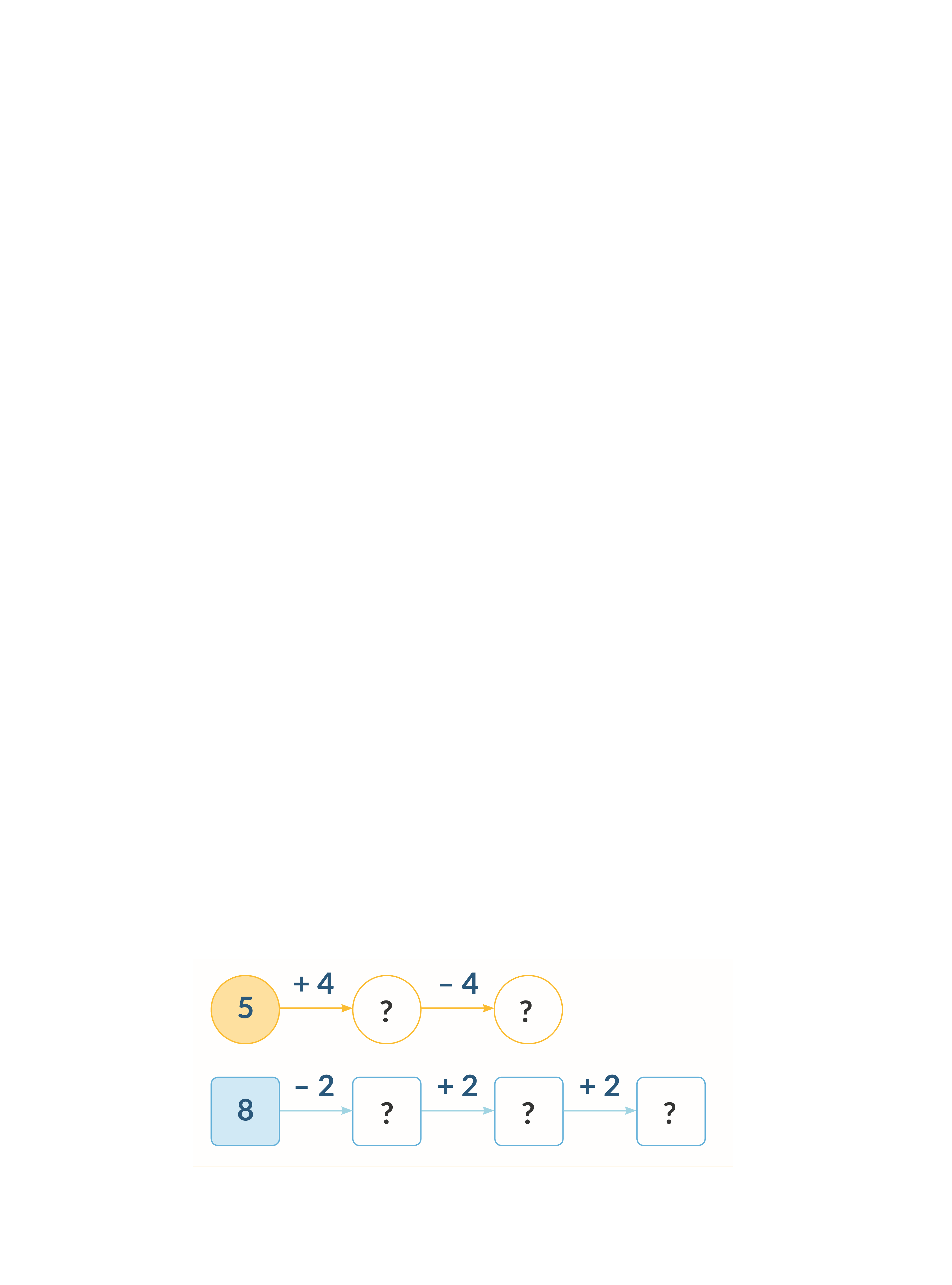 9
5
a)
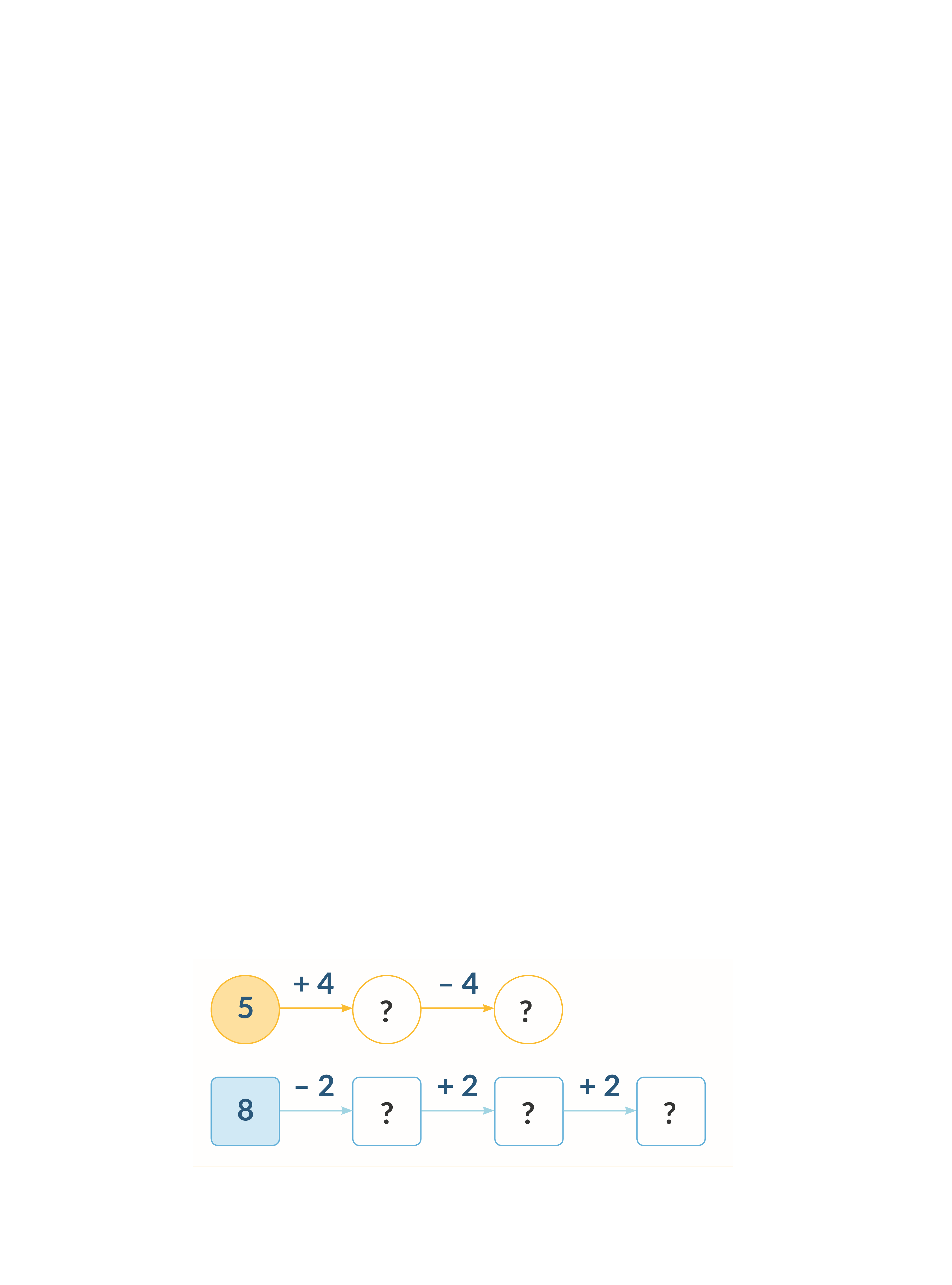 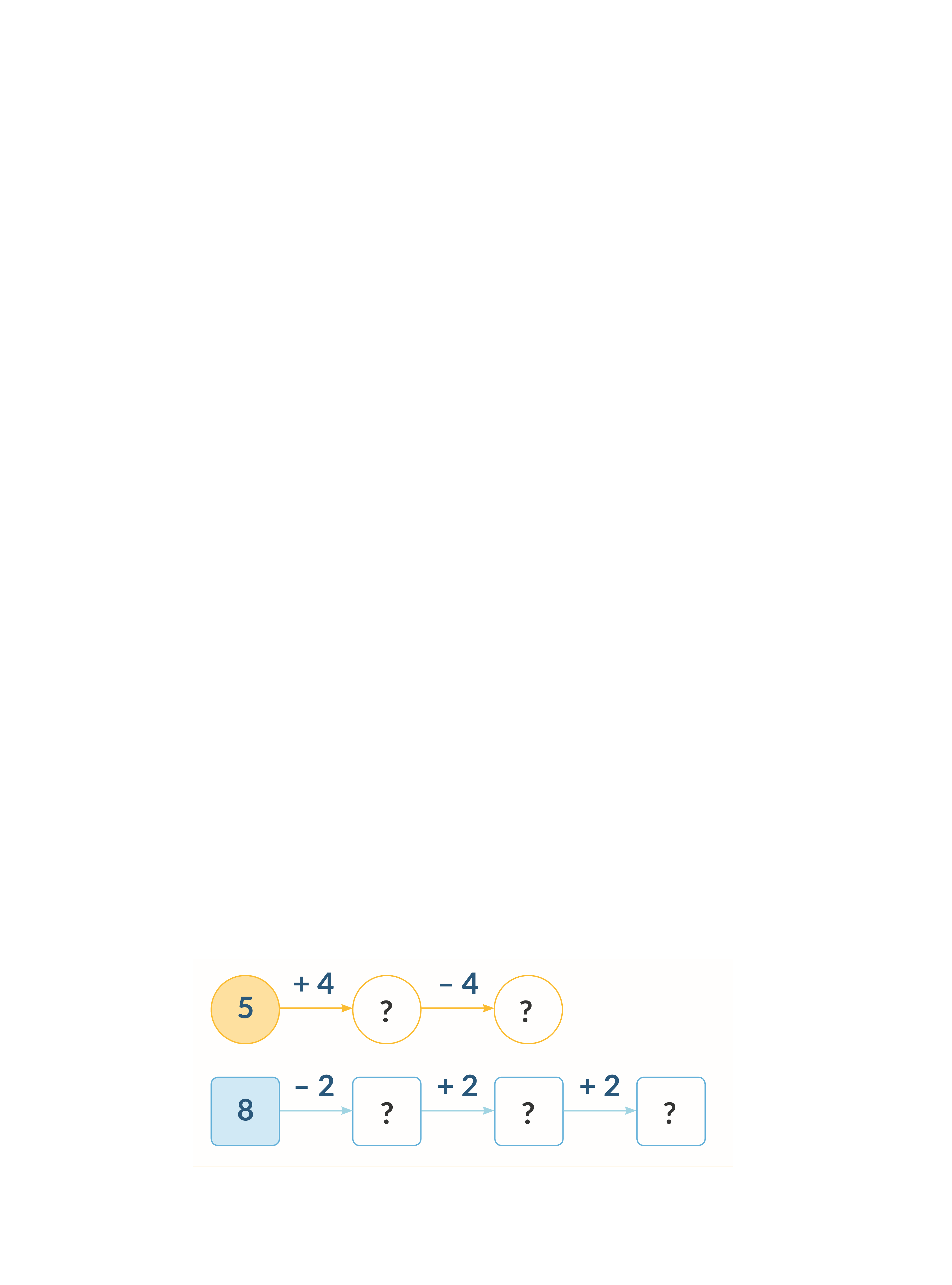 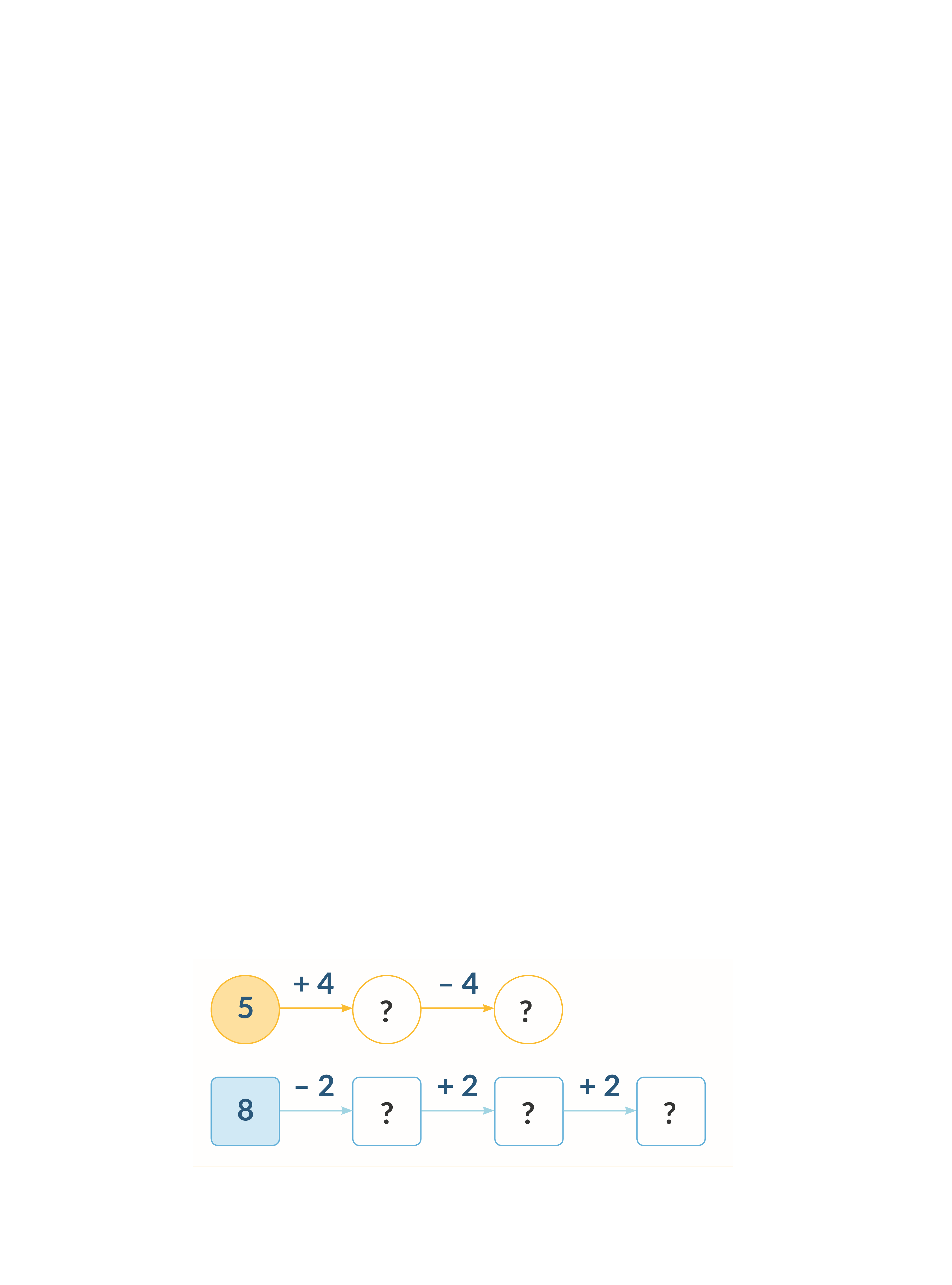 6
8
10
b)
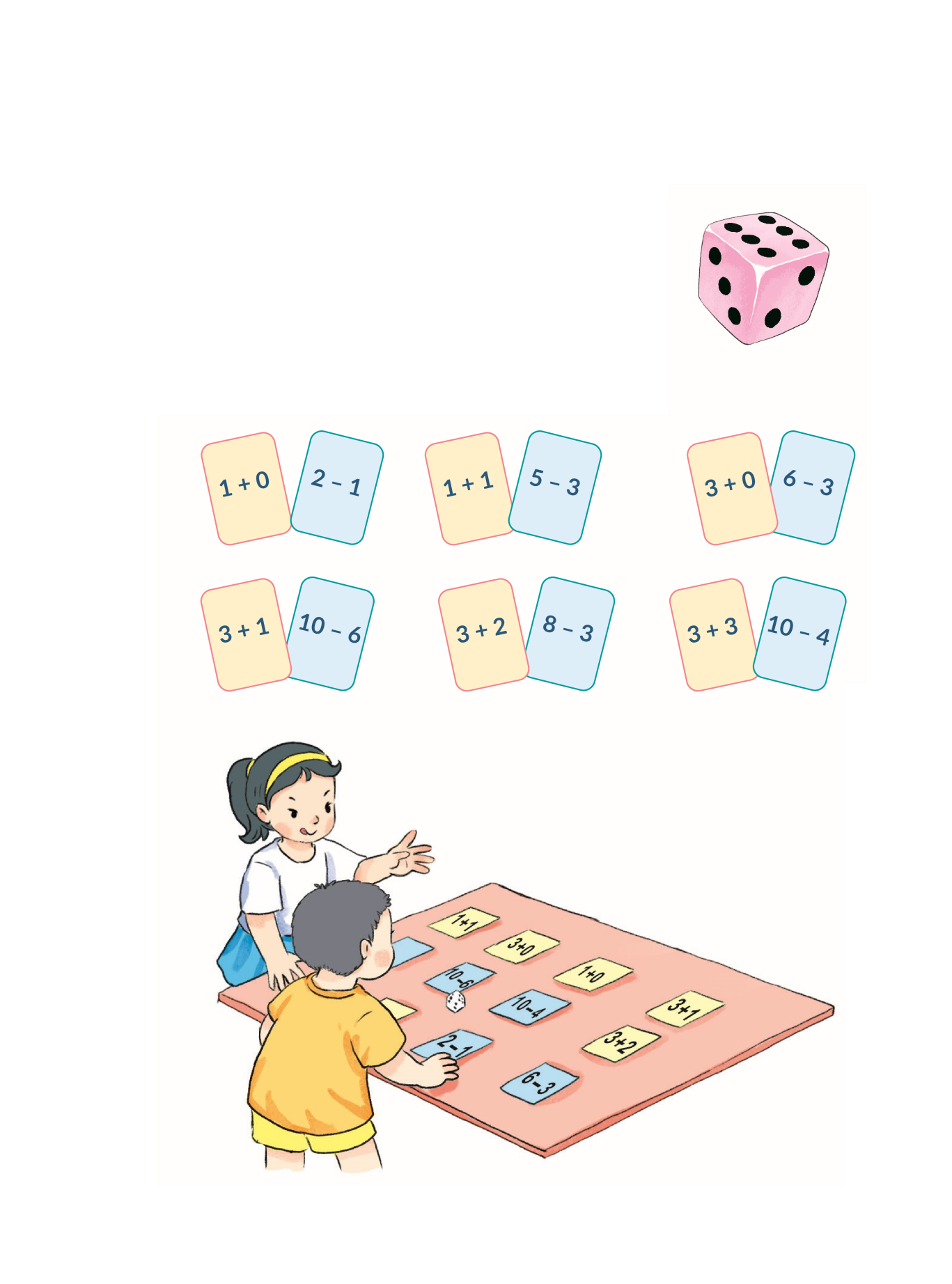 Chọn tấm thẻ nào?
Cách chơi:
 Chơi theo nhóm.
 Đặt 12 tấm thẻ trên mặt bàn. Khi đến lượt, người chơi gieo xúc xắc, úp tấm thẻ ghi phép tính có kết quả bằng số chấm ở mặt trên xúc xắc.
 Trò chơi kết thúc khi úp được 6 tấm thẻ.